Муниципальное дошкольное образовательное учреждение                « Детский сад № 59 общеразвивающего вида»
составитель:
Петренко Наталья Владимировна                                                                             Воспитатель
23 февраля -День Армейской Славы!                                                      23 февраля-День Российской Армии!                                                     Чтобы не было войны-                            Всем Защитники нужны,                      Чтоб границы охраняли                         И народ свой защищали!                    И конечно же ,в их честь ,                      Праздник в жизни этот есть:                 Мужественный он и славный,              Для защитников он главный!                 Мы сегодня поздравляем                     Всех мальчишек и мужчин                   Кто бесстрашно на границе,             Службу Родине несёт.                          Чтобы вся страна большая ,                 Жила в мире и добре,                          Чтобы весело гуляли                              Все детишки во дворе!
РОДА ВОЙСК.
ВОЙСКА ВОЗДУШНО-КОСМИЧЕСКОЙ ОБОРОНЫ
РАКЕТНЫЕ ВОЙСКА
СУХОПУТНЫЕ ВОЙСКА
ВОЕННО-ВОЗДУШНЫЕ СИЛЫ
ВОЕННО-МОРСКОЙ ФЛОТ
ВОЗДУШНО-ДЕСАНТНЫЕ ВОЙСКА
ВОЕННО-МОРСКОЙ ФЛОТ.                     Предназначен для уничтожения флота противника в море и на береговых зонах.
Воздушно-десантные войска. Предназначены для высадки в тыл врага и ведении боевых действий.
Сухопутные войска.           Предназначены для ведения боевых действий на суше.
Военно-воздушные силы.       Предназначены для защиты от противника с воздуха и космоса.
МОТОСТРЕЛКОВЫЕ ВОЙСКА.
Ракетные войска.                Предназначены для поражения объектов.
Войска воздушно-космической  обороны-предназначены для контроля за космическим пространством.
Загадки на военную тематику.
Пошёл служить мой друг во флот,                                                  на корабле теперь плывёт.            И хоть волна идёт горой,                 на палубе стоит герой.                   На нём морская форма,              он не боится шторма.                    Полосатая рубашка,                       вьются ленты за фуражкой.           Он готов с волною спорить,    ведь его стихия-море.
КРЕПКИЙ ПРОЧНЫЙ ПАРАШЮТ      ЗА СПИНОЙ ЕГО РАСКРЫЛСЯ,       И ЗА НЕСКОЛЬКО МИНУТ                ОН НА ЗЕМЛЮ ОПУСТИЛСЯ.          ОН ПРОЙДЁТ И ЛЕС И БРОД,          НО ПРОТИВНИКА НАЙДЁТ.               РОДИНА ДАЛА ПРИКАЗ,                  И ОН СРАЗУ НА КАВКАЗ!                 ПРЫГНУЛ НОЧЬЮ С ПАРАШЮТОМ-                                  ДОРОГА,ПОРОЙ МИНУТА
Ночью в полдень ,на рассвете      Службу он несёт в секрете,           На тропе ,на берегу,                       Преграждая путь врагу.                   Он защищает поле ржи,                И рощу, и дубравы.                          Оберегает рубежи                          Далёкая застава.                              А долг военного такой:                     Хранить покой и твой и мой.
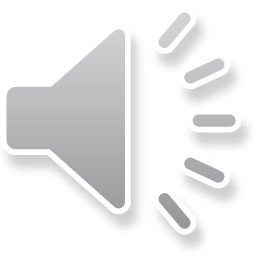 Самолёт парит как птица,             Там- воздушная граница.               На посту и днём и ночью                Наш солдат-военный лётчик!         Он поднимает в небеса                 Свою стальную птицу.                     Он видит горы и леса,                     Воздушные границы.                       Зачем летит он в вышину?              Чтоб защитить свою страну!
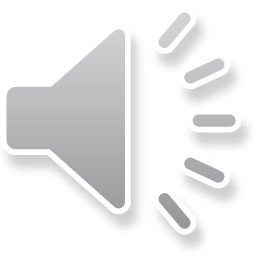 Везде ,как будто вездеход,             На гусеницах танк пройдёт            Ствол орудийный впереди,            Опасно , враг, не подходи!            Танк прочной защищён бронёй   И сможет встретить бой!
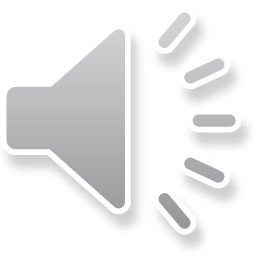 Вот дивная картина-                         Выходит из глубин                             Стальная субмарина,                     Как будто бы дельфин!                   Подводники в ней служат-              Они и там, и тут                                 Под водной гладью кружат,            Границу берегут!
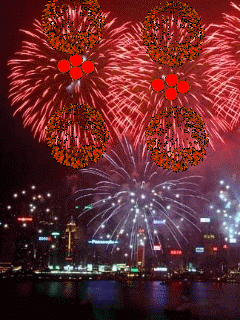 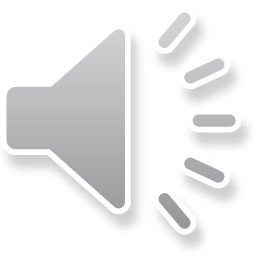 Любой профессии военной         Учиться надо непременно,            Чтоб быть опорой для страны,       Чтоб в мире не было войны!        Слава , Слава всем ребятам,      Кто покой наш бережёт,              Кто бесстрашно на границе,     Службу Родине несёт.                  Вы- всегда для нас опора,            Вы- надёжное плечо!
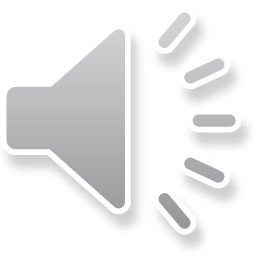 Очень скоро подрастём-               В армию служить пойдём,             Будем дом свой охранять               Маму с папой защищать.              Будут мускулы крепки                     Будут силы велики!                           Дело нашей чести-                          Уважать Отечество!